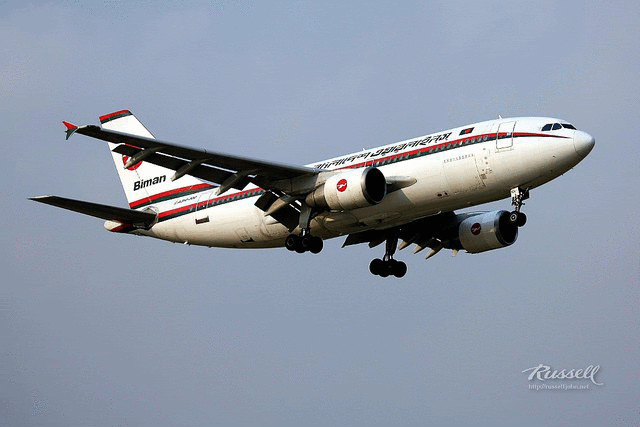 সিলেট আন্তর্জাতিক বিমান বন্দর, বাংলাদেশ
সবাইকে স্বাগতম
07-Aug-21 4:18 PM
Md.Mijanur Rahman
1
শিক্ষক পরিচিতি
মোঃ মিজানুর রহমান, 
সহকারী শিক্ষক, 
বরকতপুর মান্নানীয়া দাখিল মাদ্রাসা, 
জকিগঞ্জ, সিলেট।
E-mail: mijanurrahman8010@gmail.com
পাঠ পরিচিতি
বিষয়ঃ বাংলা ১ম
শেণিঃ – 9ম - ১০ম
সময়ঃ ৪০ মিনিট
তাং 07/০8/২1 ইং
07-Aug-21 4:18 PM
Md.Mijanur Rahman
2
 তোমরা বলোতো যে প্রবাসে থাকেন তাকে কী বলে?
 তোমাদের আপন জন কেউ  বিদেশ থাকে?
উত্তরঃ জ্বী স্যার ।
উত্তরঃ প্রবাসী
তাহলে .....................
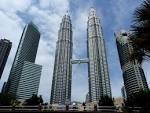 07-Aug-21 4:18 PM
Md.Mijanur Rahman
3
আজকের পাঠ
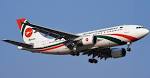 প্রবাস বন্ধু
- সৈয়দ মুজতবা আলী
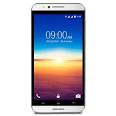 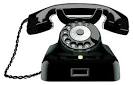 07-Aug-21 4:18 PM
Md.Mijanur Rahman
4
শিখনফল
এই পাঠ শেষে শিক্ষার্থীরা...
(ক) লেখক সৈয়দ মুজতবা আলীর পরিচিতি বলতে পারবে;  
(খ) ওরভোয়া, নরদানব, তাগদ, বপু, তনু, বারকোশ শব্দগুলোর অর্থ লিখতে পারবে; 
(গ) “ভ্রমনে বিচিত্র জ্ঞান” এ উক্তিটির তাৎপর্য বিশ্লেষণ  করতে পারবে।
07-Aug-21 4:18 PM
Md.Mijanur Rahman
5
লেখক পরিচিতি
07-Aug-21 4:18 PM
Md.Mijanur Rahman
6
একক কাজ
 লেখকের জন্ম ও মৃত্যু সাল নিজ নিজ খাতায় লেখ।
07-Aug-21 4:18 PM
Md.Mijanur Rahman
7
পান্তুয়া
আমরা শব্দের অর্থগুলো শিখে নেই
নরদানব
তাগদ
ও রভোয়া
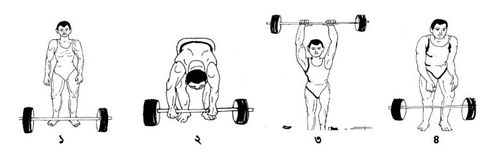 শক্তি
বিকেলে দেখা হবে
মানুষের মতো দেখতে ভঙ্কর
রসগোল্লা জাতীয় মিষ্টি
07-Aug-21 4:18 PM
Md.Mijanur Rahman
8
তনু
বারকোশ
আমরা শব্দের অর্থগুলো শিখে নেই
বপু
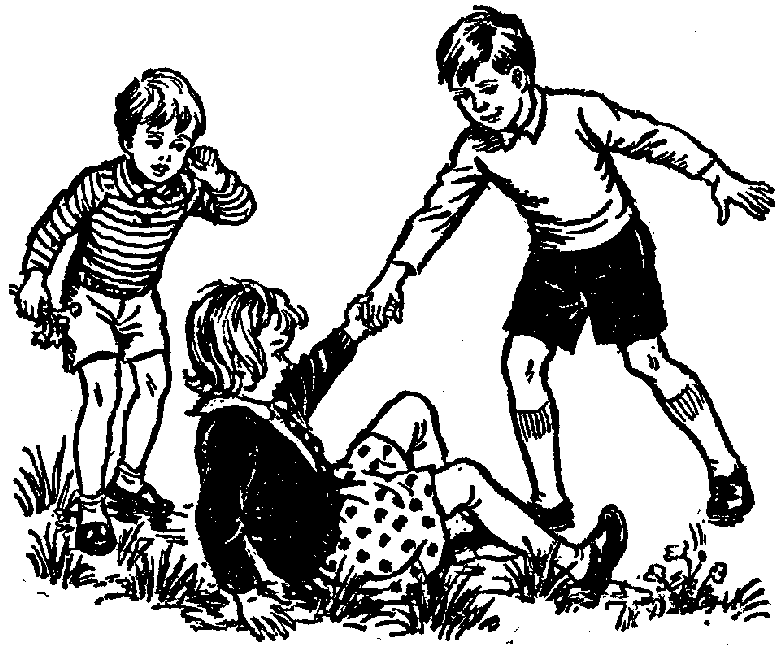 কাঠের তৈরি কানা উঁচু বড় থালা
ছোট দেহ
07-Aug-21 4:18 PM
Md.Mijanur Rahman
9
বড় দেহ
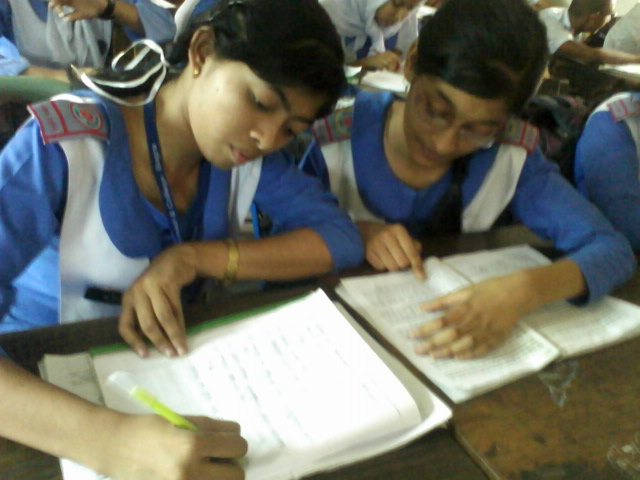 জোড়ায় কাজ
প্রত্তোক জোড়া দল ও রভোয়া, বারকোশ, বপু, 
এবং তনু শব্দগুলোর  অর্থ খাতায় লেখ।
07-Aug-21 4:18 PM
Md.Mijanur Rahman
10
নীরব পাঠ
07-Aug-21 4:18 PM
Md.Mijanur Rahman
11
বিষয়বস্তু উপস্থাপন
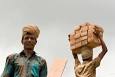 বাসা পেলুম কাবুল থেকে আড়াই মাইল দূরে 
খাজামৌল্লা গ্রামে। বাসার সঙ্গে  চাকরও পেলুম।
07-Aug-21 4:18 PM
Md.Mijanur Rahman
12
আব্দুর রহমানের শারিরীক বৈশিষ্ট্য
নীচের অপশবনে
ক্লিক করুন
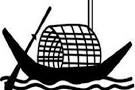 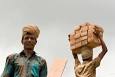 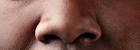 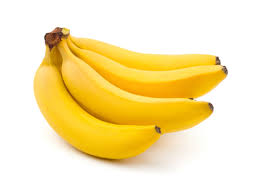 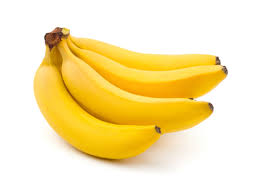 ১
২
৬ ফুট ৪ ইঞ্চি লম্বা
৩
4
আঙ্গুল গুলো দু কাঁদি মর্তমান কলার মতো
এত বড়ো-থেবড়ো নাক কপাল নেই ।
পা দুখানা ডিঙি নৌকার সাইজ
07-Aug-21 4:18 PM
Md.Mijanur Rahman
13
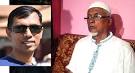 গুরুজনদের দিকে তাকাতে নেই, আফগানিস্থানেও নাকি এই ধরনের একটা সংস্কার আছে।
07-Aug-21 4:18 PM
Md.Mijanur Rahman
14
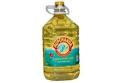 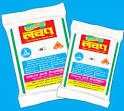 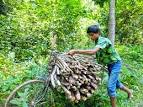 এক পর্বতপ্রমাণ বোঝা মাথায় নিয়ে আব্দুর রহমান ফিরে 
আসে। তার ভিতোর নুন-তেল-লাকড়ি সবই দেখতে পেলুম
07-Aug-21 4:18 PM
Md.Mijanur Rahman
15
আব্দুর রহমান লেখকের জন্যে শুধু দুপুরের 
খাবারে যা যা আয়োজন  করেছিল।
ছোটখাট গামলা 
ভর্তি দুম্বার মাংশ
শামী কাবাব
ফোকতা পোলাও তার 
উপর আস্ত মুরগির রোস্ট
07-Aug-21 4:18 PM
Md.Mijanur Rahman
16
আব্দুর রহমান লেখকের শুধু দুপুরের খাবারের 
জন্যে যা যা আয়োজন  করেছিলো।
ফের এলো এক 
ডাবর নিয়ে
এক থালা 
ফালুদা
বাগেবালার 
বরফি আঙুর
07-Aug-21 4:18 PM
Md.Mijanur Rahman
17
আব্দুর রহমান লেখকের দুপুরের খাবারের 
জন্যে যা যা আয়োজন  করেছিলো।
এক হাতে থলে ভর্তি
 বাদাম, আখরোট ও
অন্য হাতে
 হাতুড়ি
চায়ের সাজ-
সরঞ্জাম
07-Aug-21 4:18 PM
Md.Mijanur Rahman
18
পানশিরের অবস্থান ও বৌশিষ্ট্য
পানশির হল উত্তর আফগাস্থানে, শীতকালে বরফ পরে! মাঠ, পথ,পাহাড়, নদী ও গাছপালা সব ঢাকা পড়ে যায়, ক্ষেত খামারের কাজ বন্ধ, বরফের তলায় রাস্তা চাপা পড়ে যায়।
07-Aug-21 4:18 PM
Md.Mijanur Rahman
19
পানশিরের অবস্থান ও বৌশিষ্ট্য
একদিন সকালে সূর্য উঠেছে-সাদা বরফের উপর সে রোশনির 
উপর চোখ মেলে তাকানো যায় না। কাবুলের বাজারে কালো 
চশমা পাওয়া যায়, তাই পড়ে বেড়াতে বের হতে হয়।
07-Aug-21 4:18 PM
Md.Mijanur Rahman
20
দলগত কাজ
 আব্দুর রহমান লেখকের দুপুরে খাবারের জন্যে কী কী আয়োজন করে ছিল। তার একটি তালিকা প্রস্তুত কর।
07-Aug-21 4:18 PM
Md.Mijanur Rahman
21
সঠিক উত্তরের জন্য এখানে ক্লিক করুন
মূল্যায়ন
১। আব্দুর রহমানের উচ্চতা কত ফুট কত ইঞ্চি ছিল ?
ক) ৬ ফুট ২ ইঞ্চি
খ ৬ ফুট ৪ ইঞ্চি
গ) ৬ফুট ৬ ইঞ্চি
ঘ) ৬ ফুট ৮ ইঞ্চি
২। পানশির, আফগানিস্থানের কোথায় অবস্থিত?
খ) দক্ষিন আফগানিস্থানে
ক) উত্তর আফগানিস্থানে
ঘ) পশ্চিম আফগানিস্থানে
গ) পূর্ব আফগানিস্থানে
07-Aug-21 4:18 PM
Md.Mijanur Rahman
22
উদ্দীপকটি পড় এবং ৩ ও ৪ নং প্রশ্নের উত্তর দাও
“দেখিতে গিয়েছিলাম পর্বত মালা, দেখিতে গিয়েছিলাম সিন্ধু, দেখা হয় নাই দুই চক্ষু মিলিয়া, ঘর হইতে দুই পা ফেলিয়া, একটি ধানের শীশের উপরে একটি শিশির বিন্দু ।”
৩। লেখক কোন দেশে ভ্রমনে গিয়েছিলেন?
ক ) উজবেকিস্থান
খ)  আমরিকা
গ) আফগানিস্থান
ঘ) পাকিস্থান
৪। ভ্রমনে যা  অর্জন হয়-
বিভিন্ন দেশের সংকৃতি 
বিচিত্র জ্ঞান
iii. বিভিন্ন দেশের ঋতু বৈচিত্র 
নিচের কোনটি সঠেক
সঠিক উত্তরের জন্যে  এখানে ক্লিক করুন
(ক) i ও ii
(খ) iও ii
(গ) iiও iii
(ঘ) i, iiও iii
07-Aug-21 4:18 PM
Md.Mijanur Rahman
23
বাড়ির কাজ
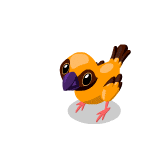 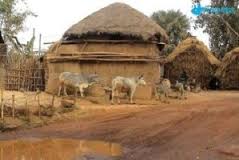  তোমার দর্শনীয় একটি স্থানের সংক্ষিপ্ত বর্ণনা লিখে আনবে
07-Aug-21 4:18 PM
Md.Mijanur Rahman
24
সবাইকে ধন্যবাদ
07-Aug-21 4:18 PM
Md.Mijanur Rahman
25